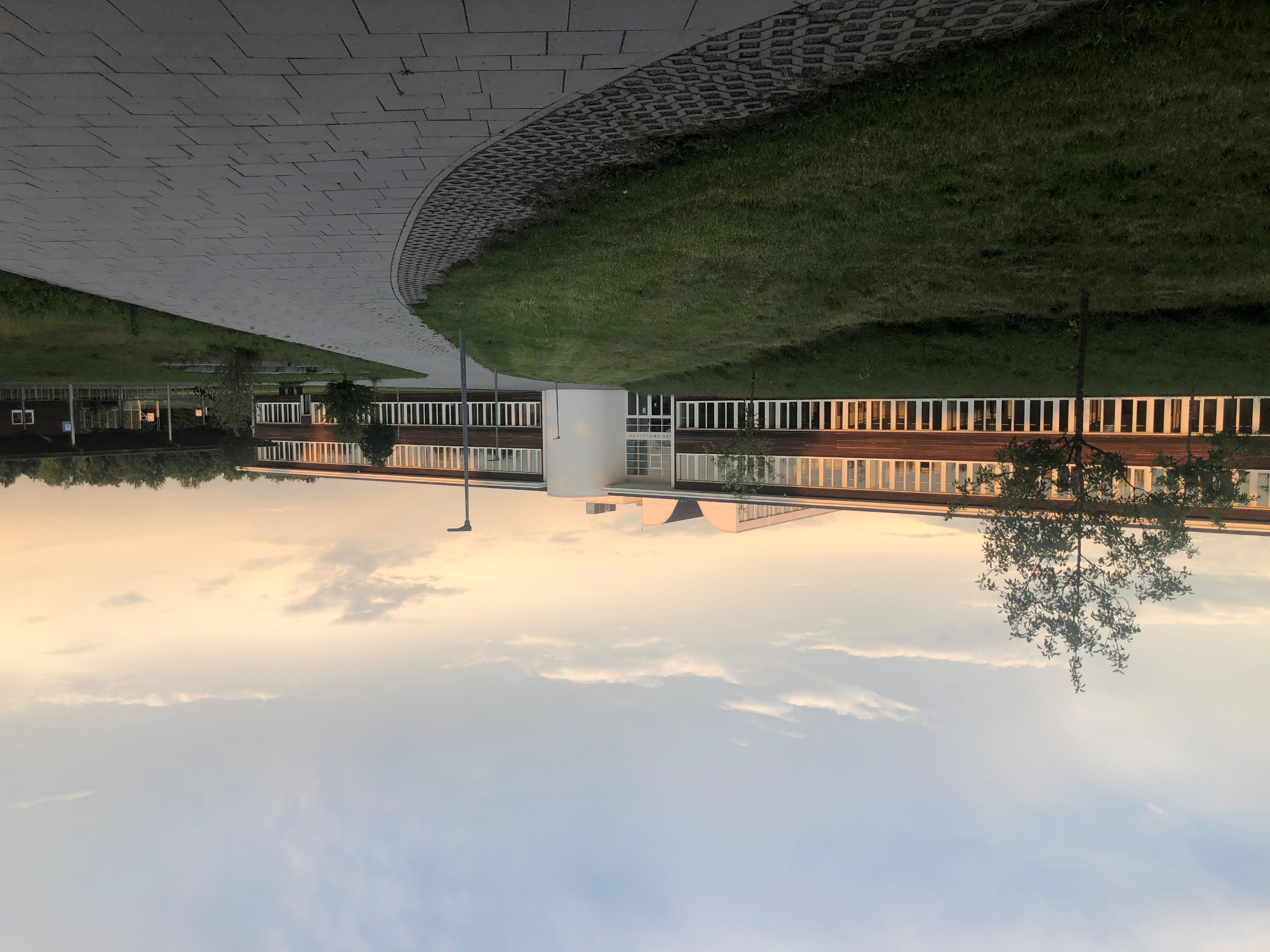 Schuljahr 2012/2013
Baustand
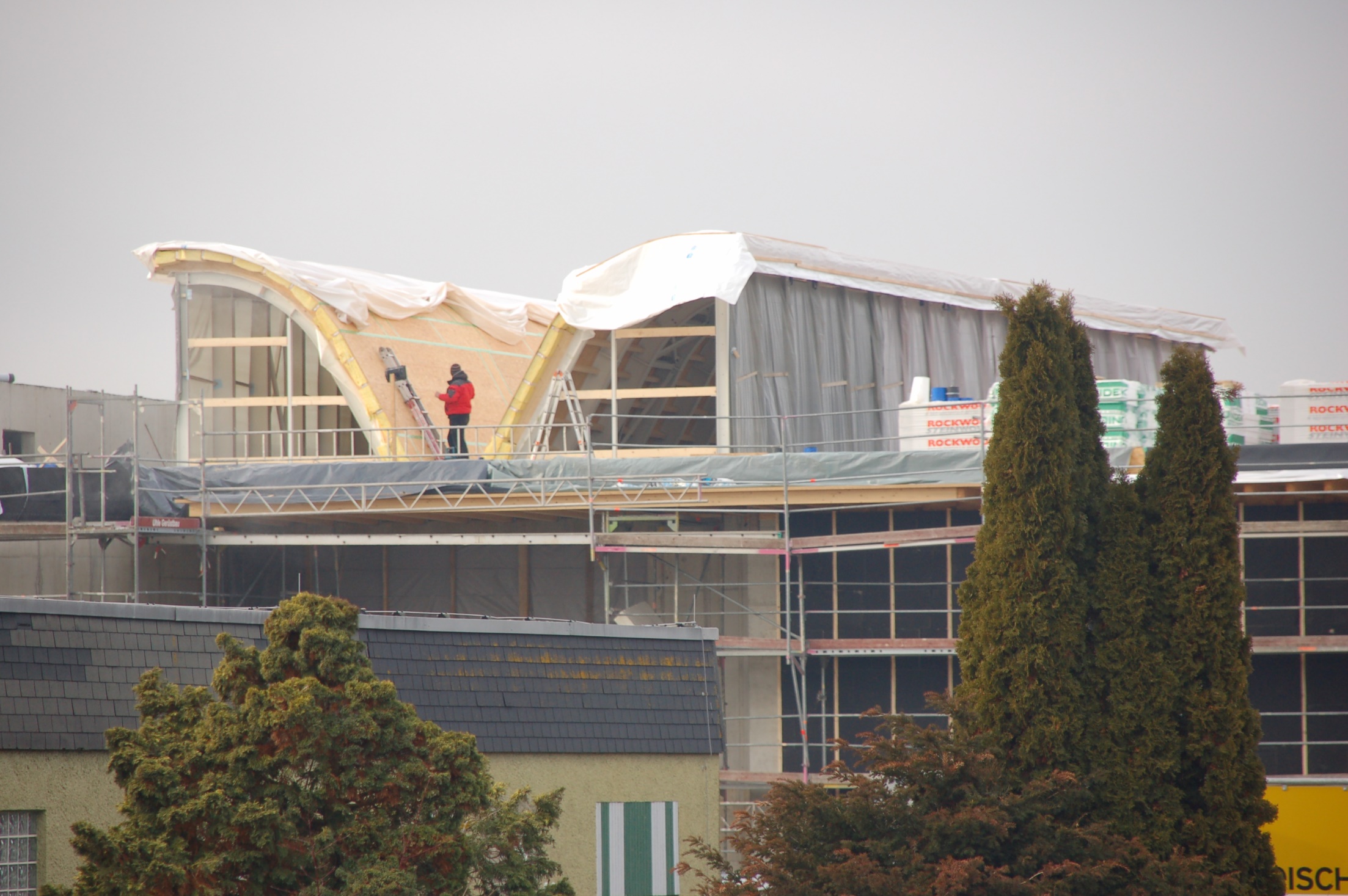 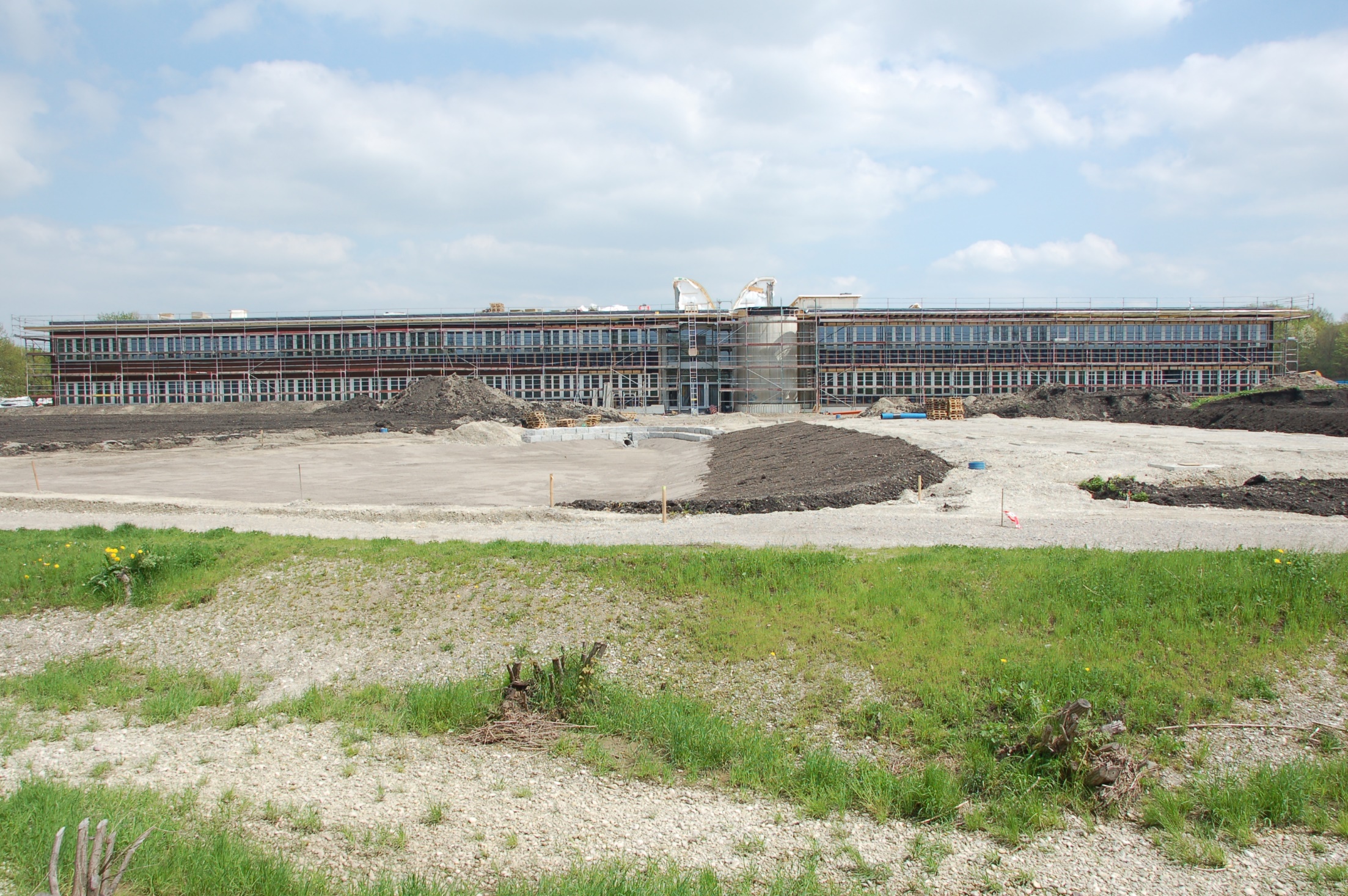 Begrüßung der neuen Fünften
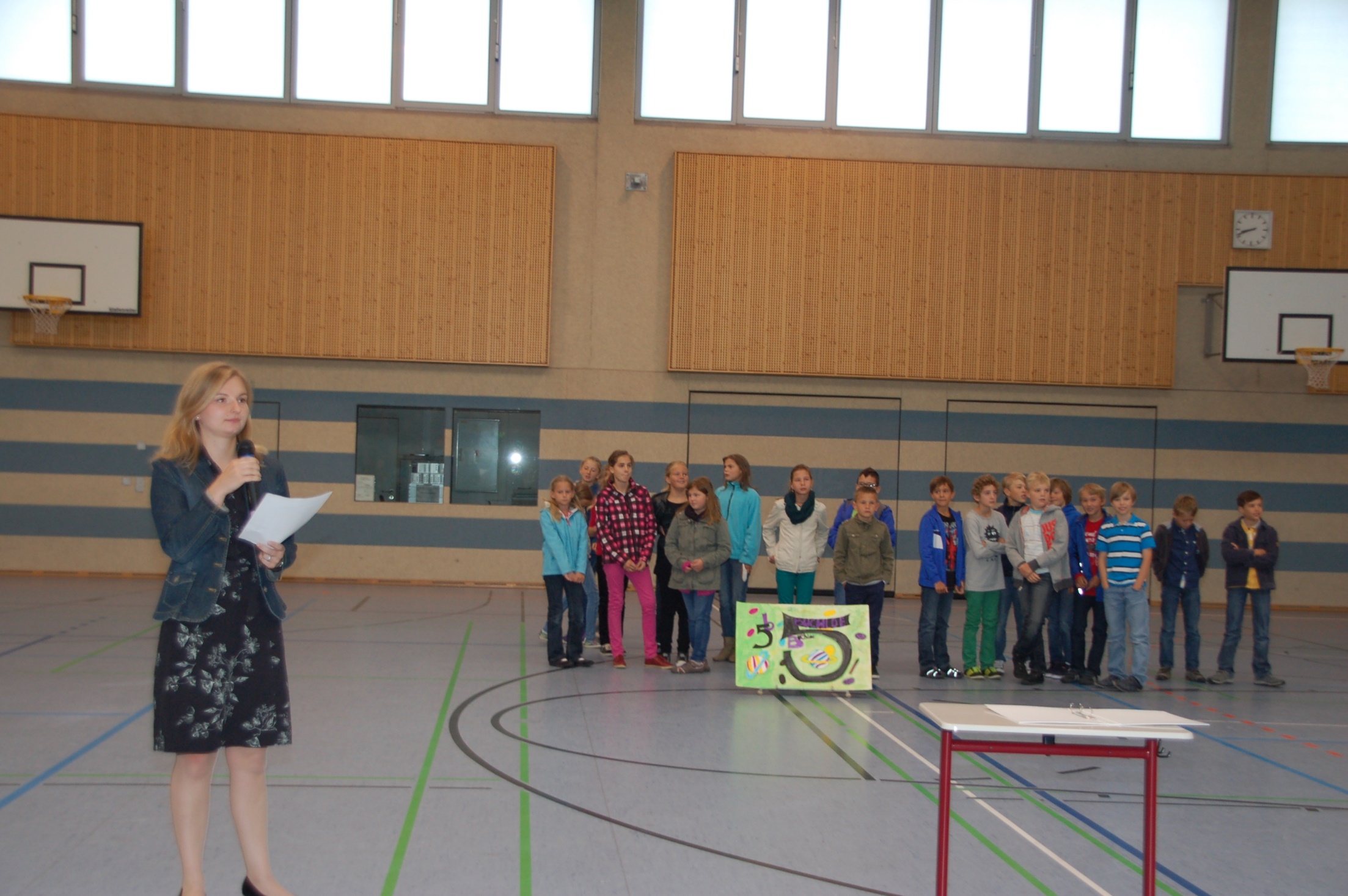 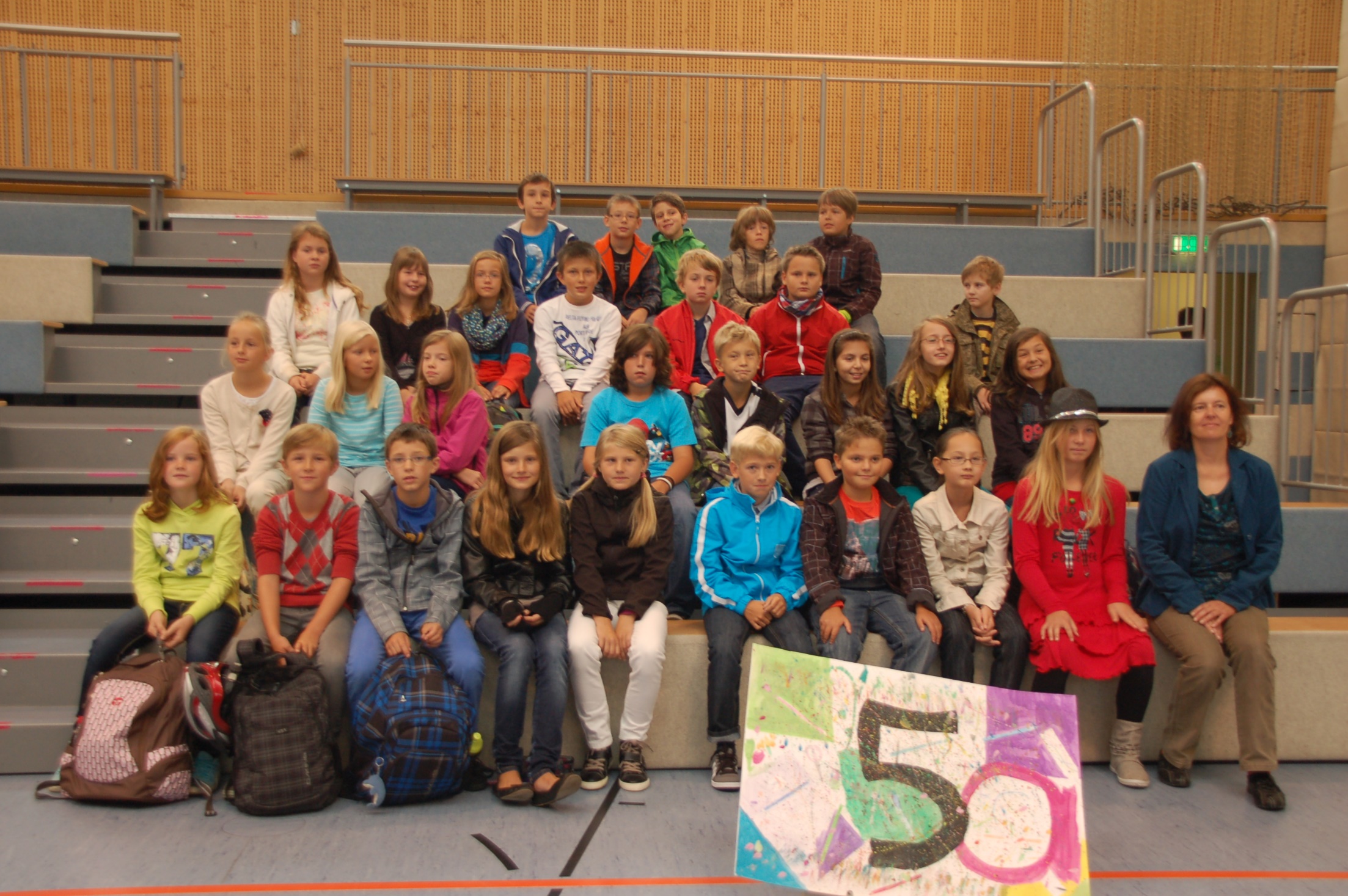 Empfang bei Ministerpräsident Horst Seehofer in Seeg
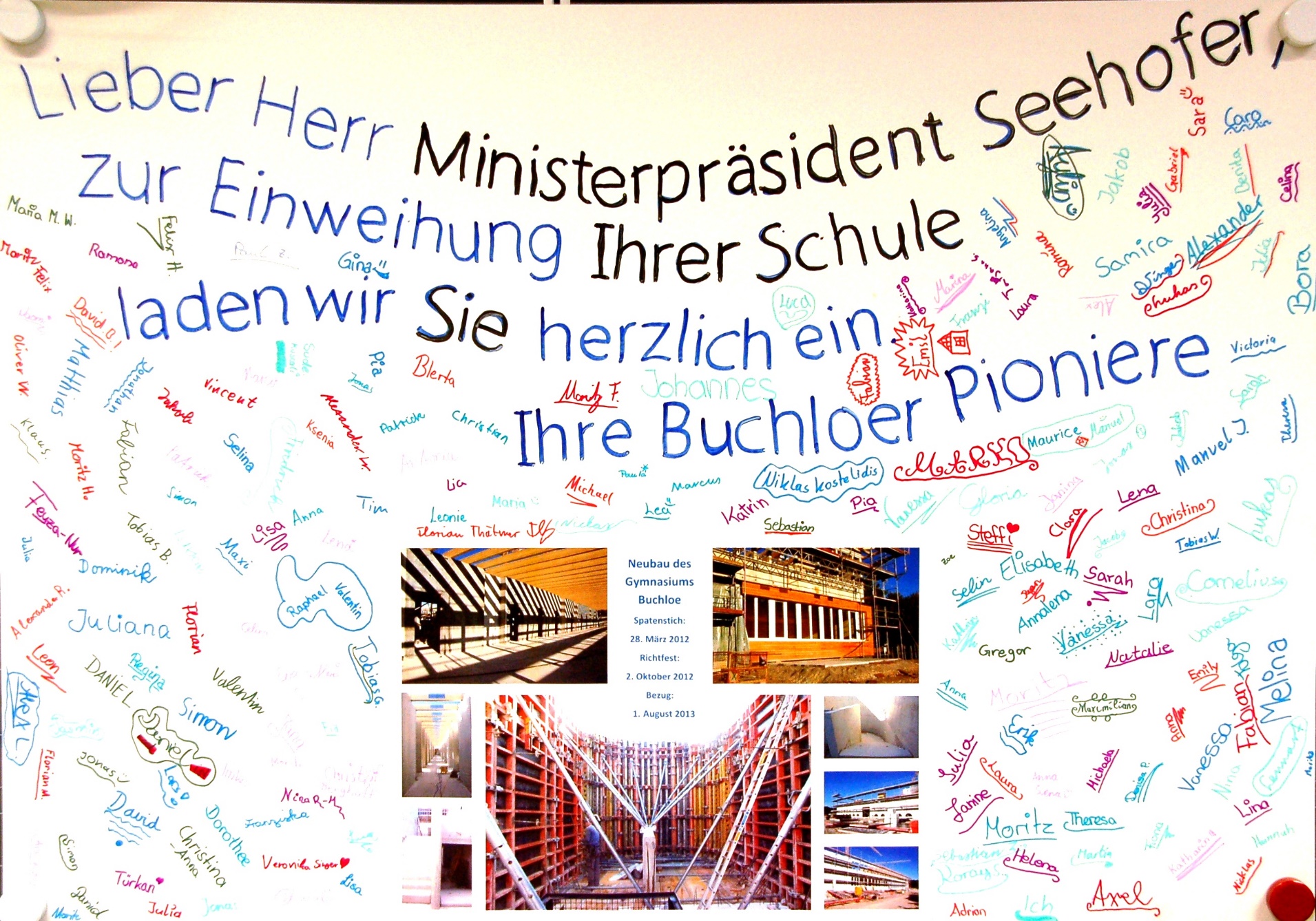 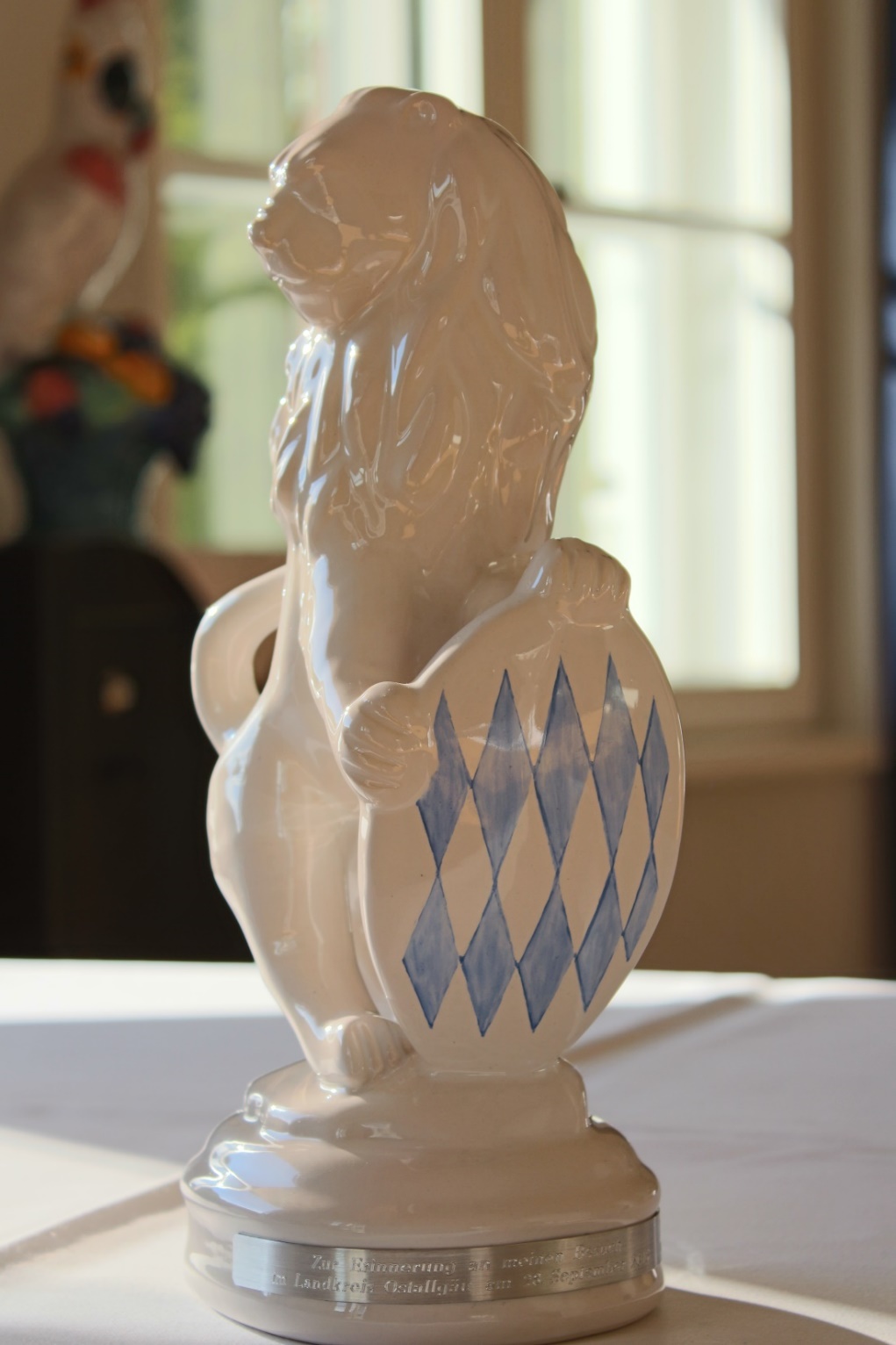 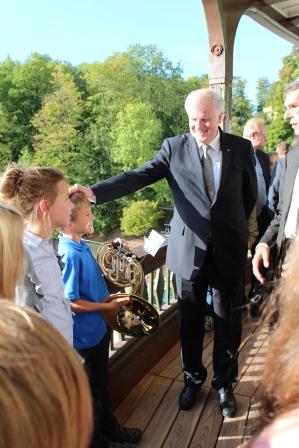 Märchenerzähler
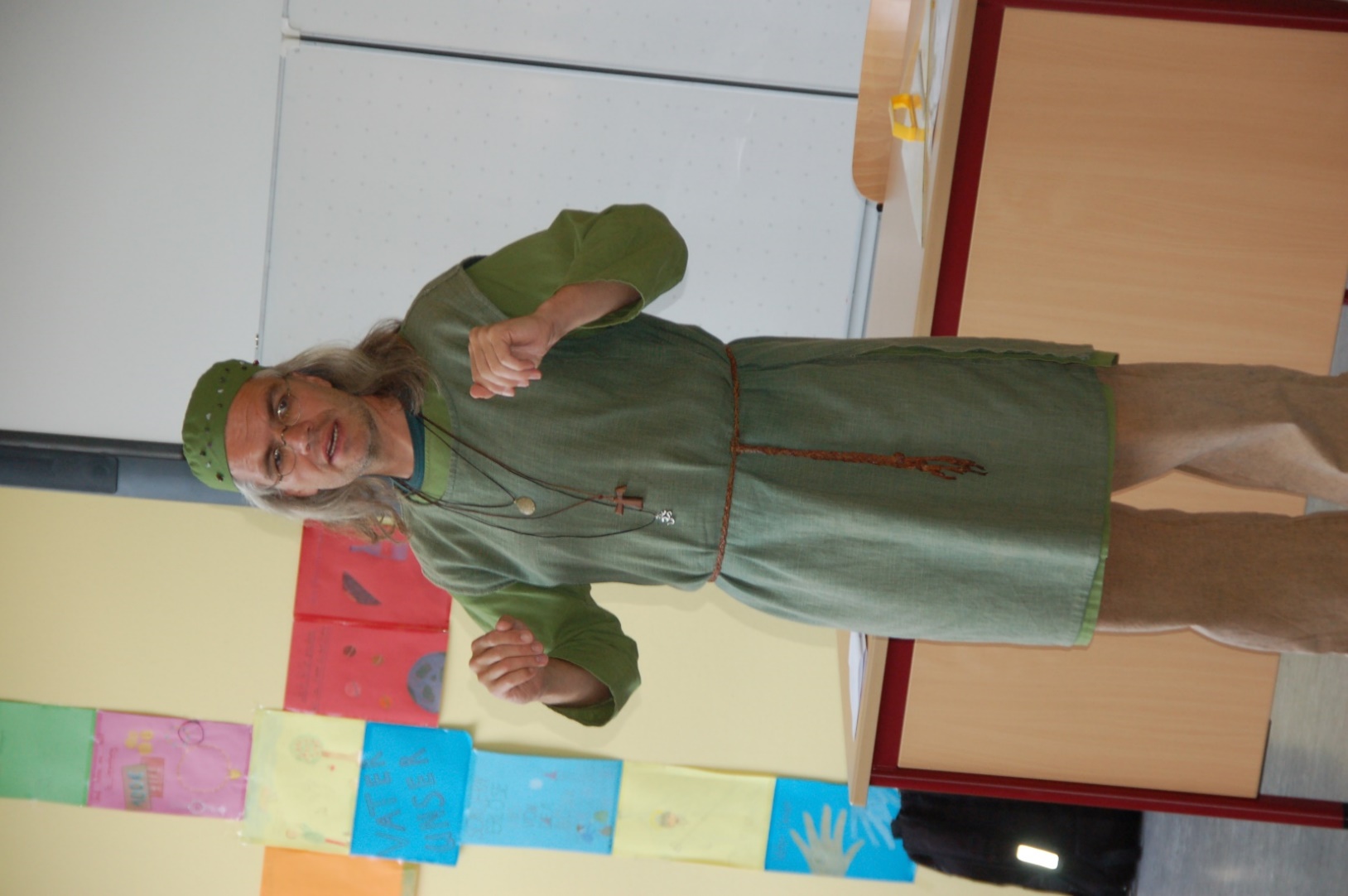 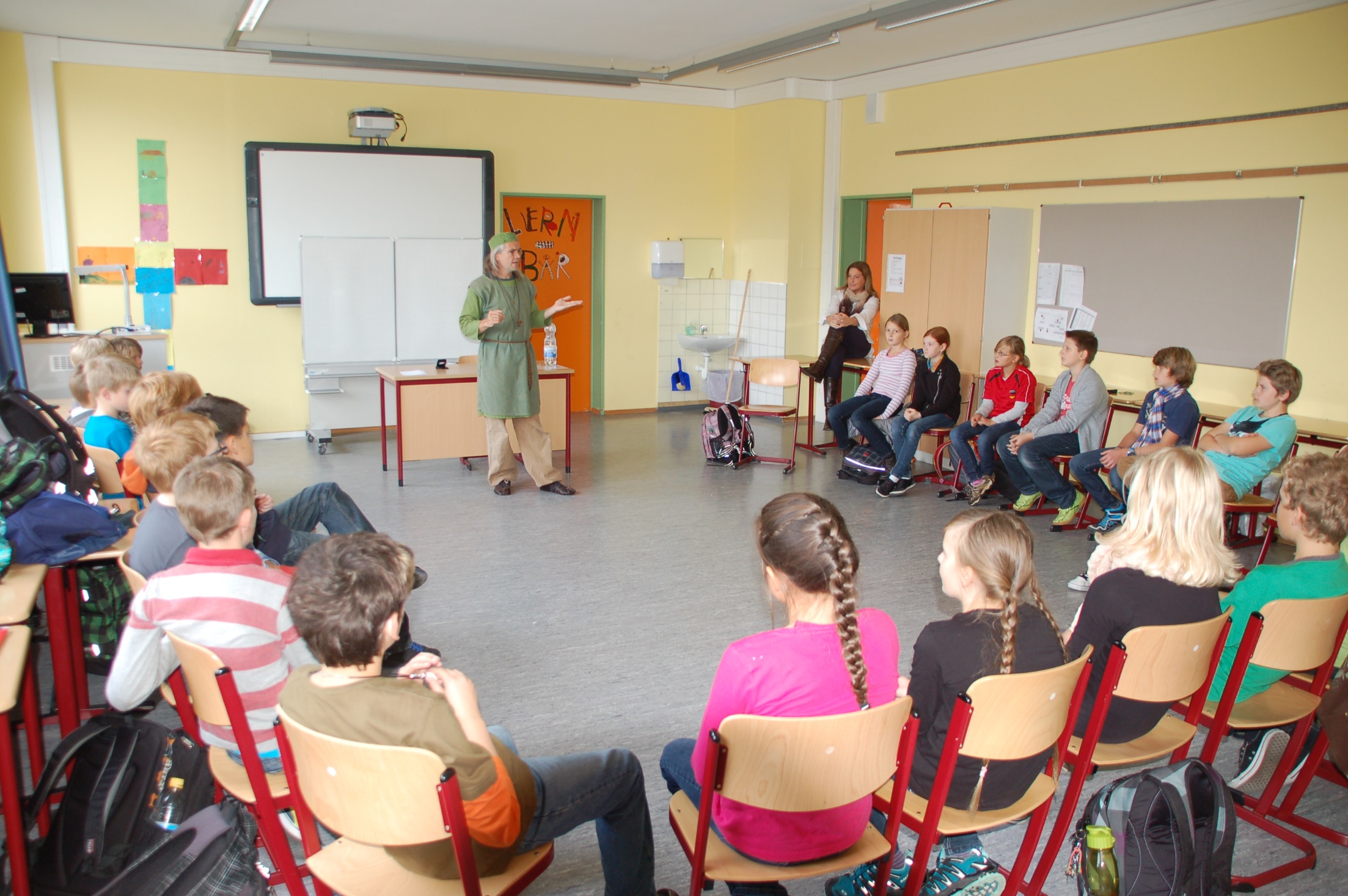 Mikroskopieren in Natur und Technik
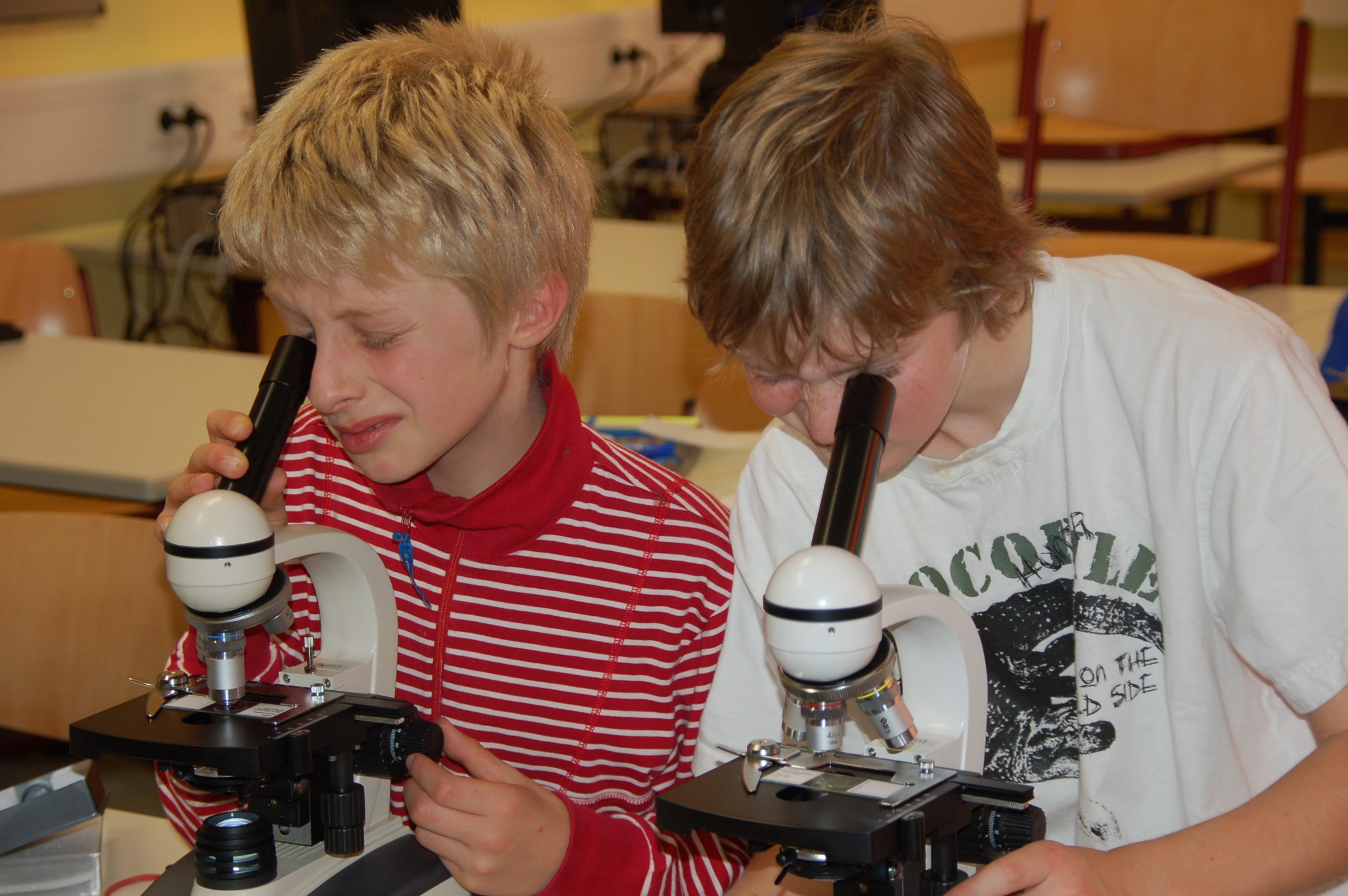 Aktion Humedica - Geschenke mit Herz
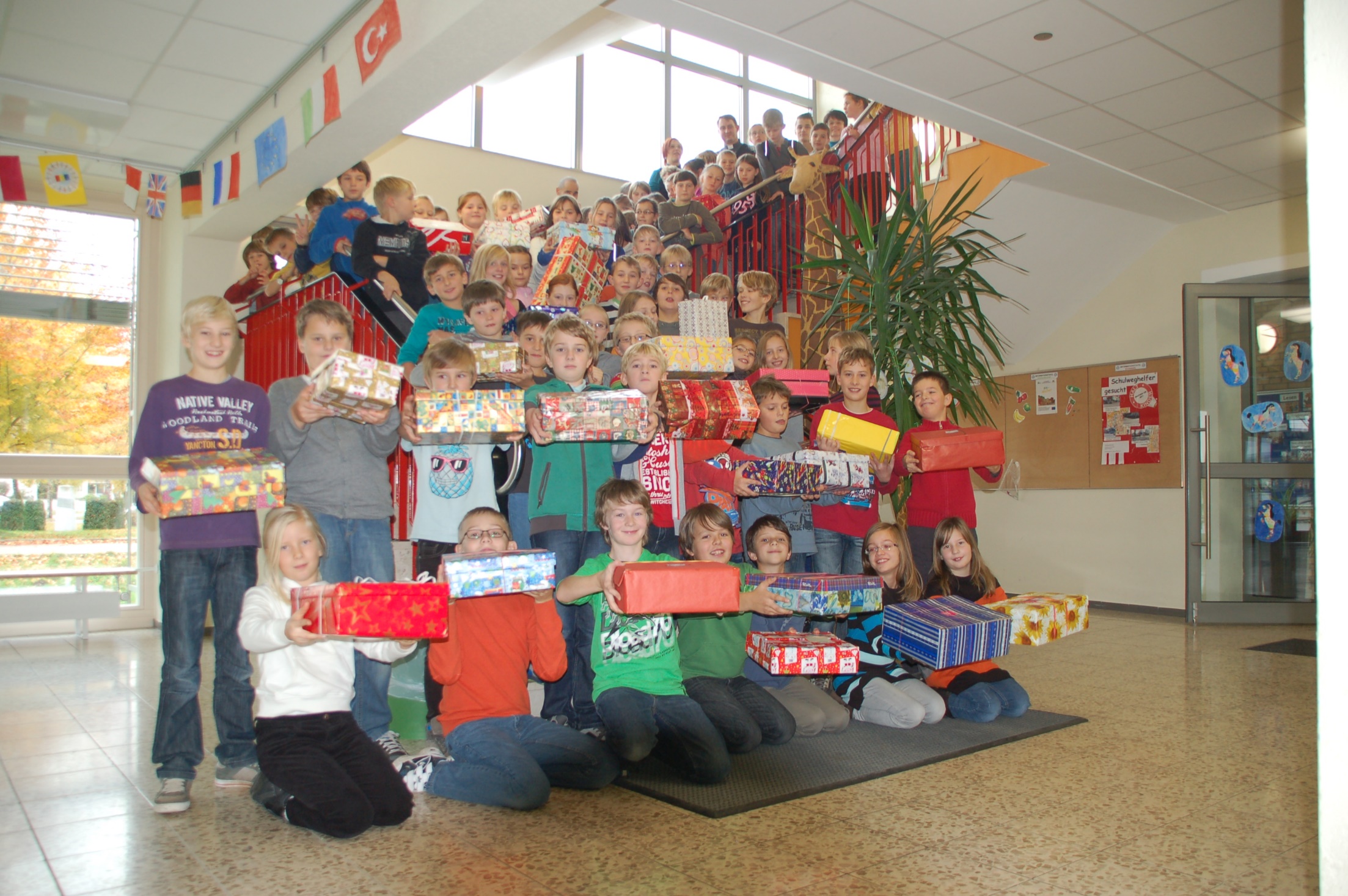 SchullandheimKloster Roggenburg
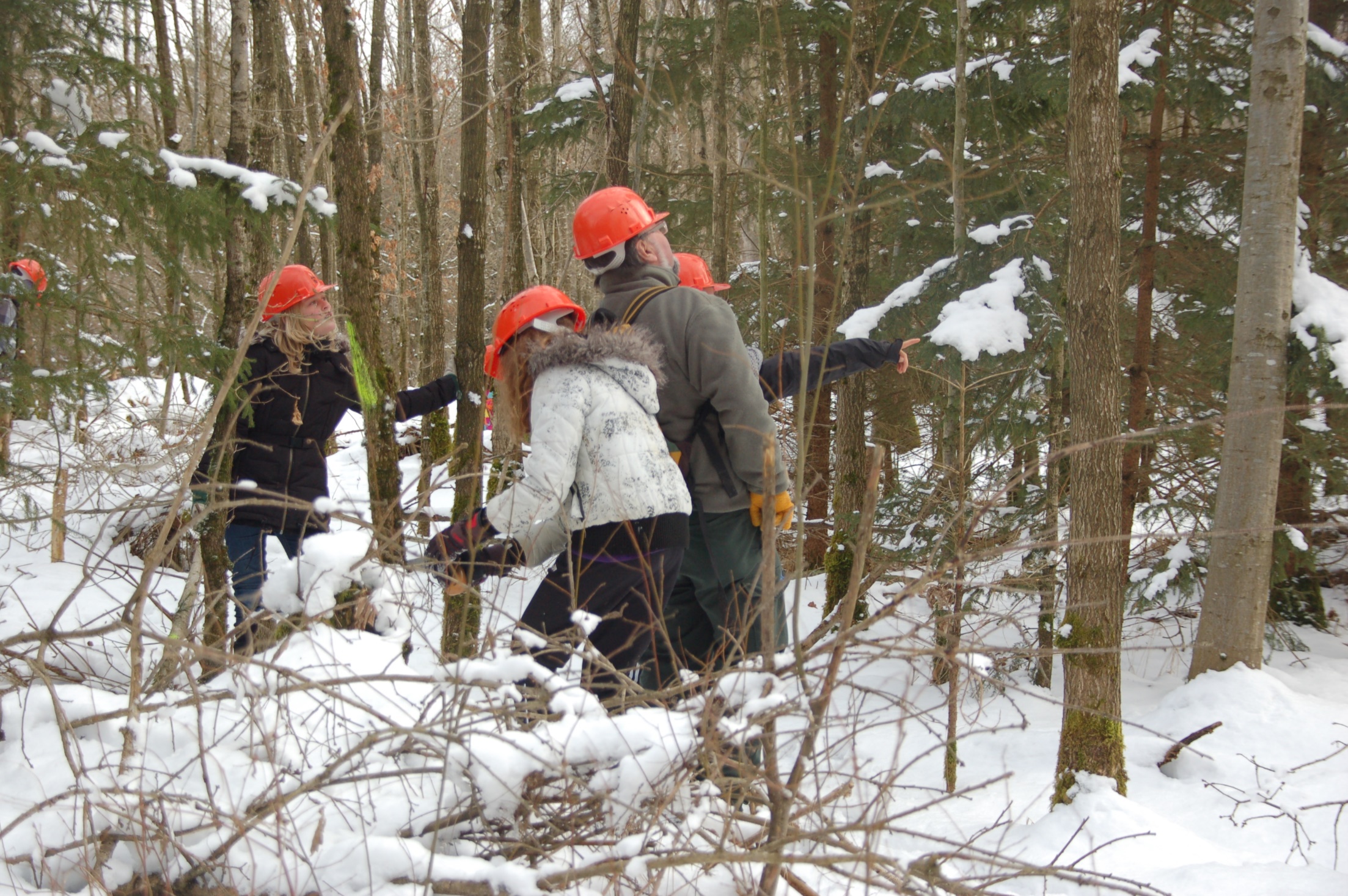 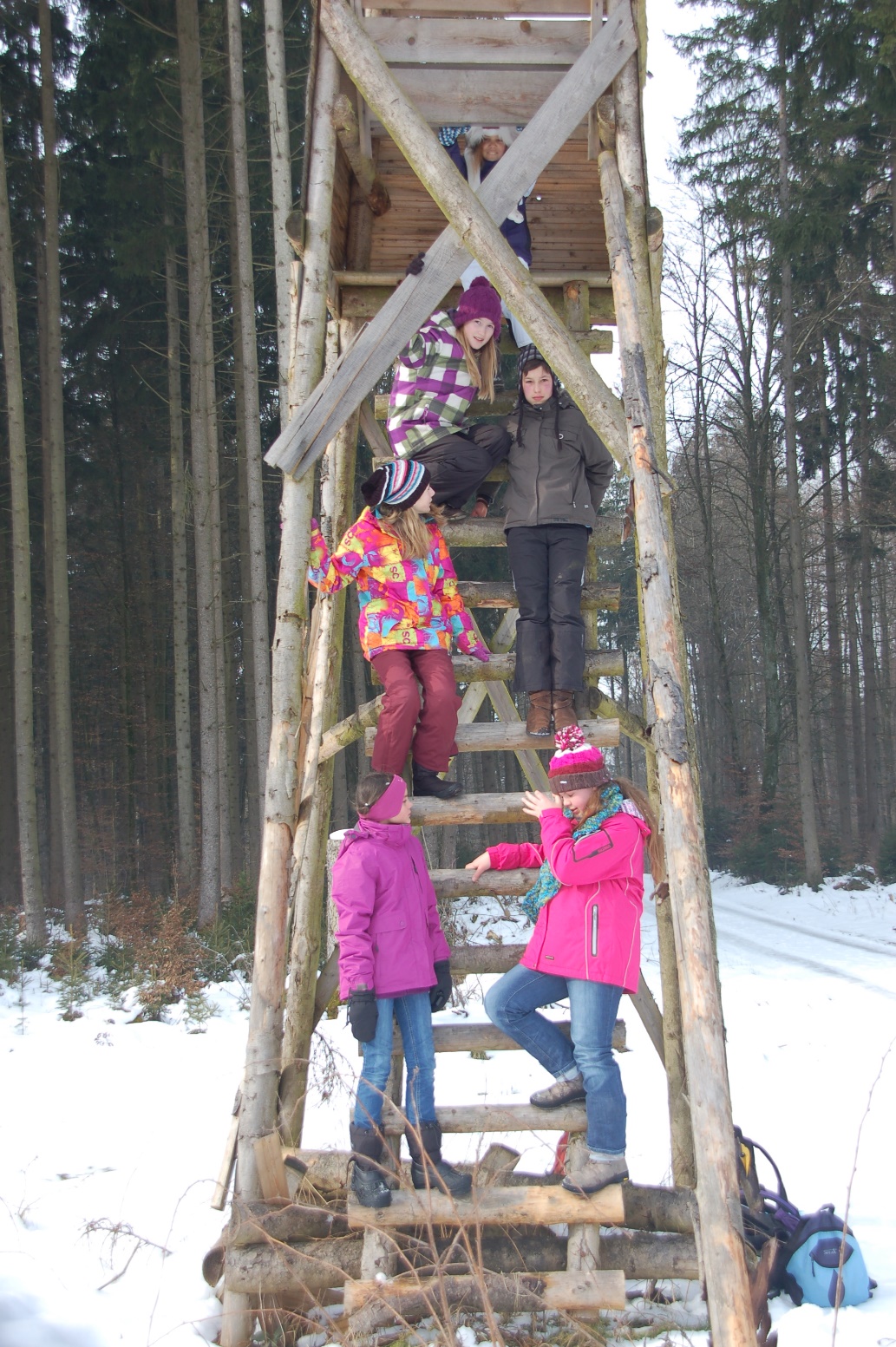 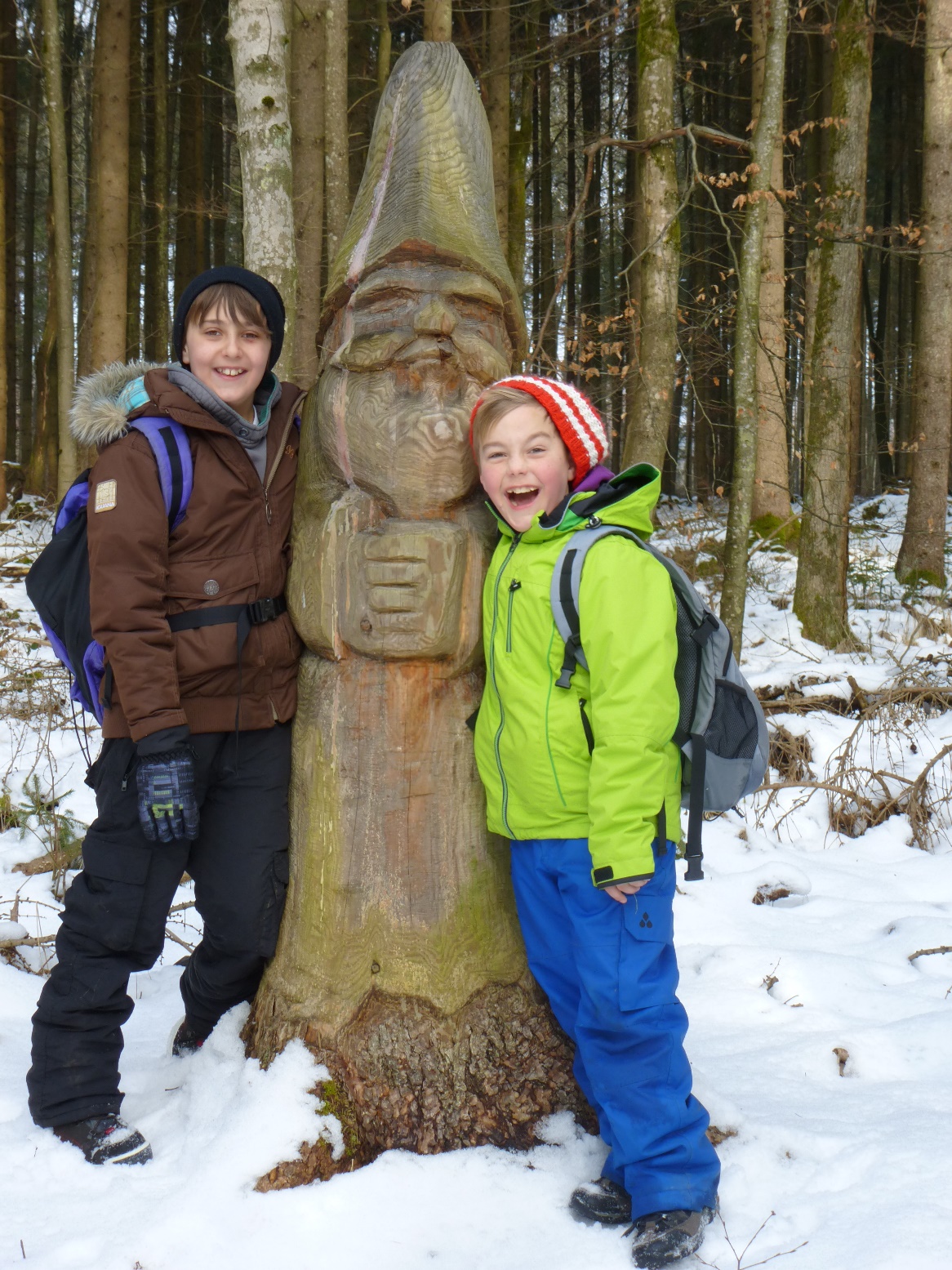 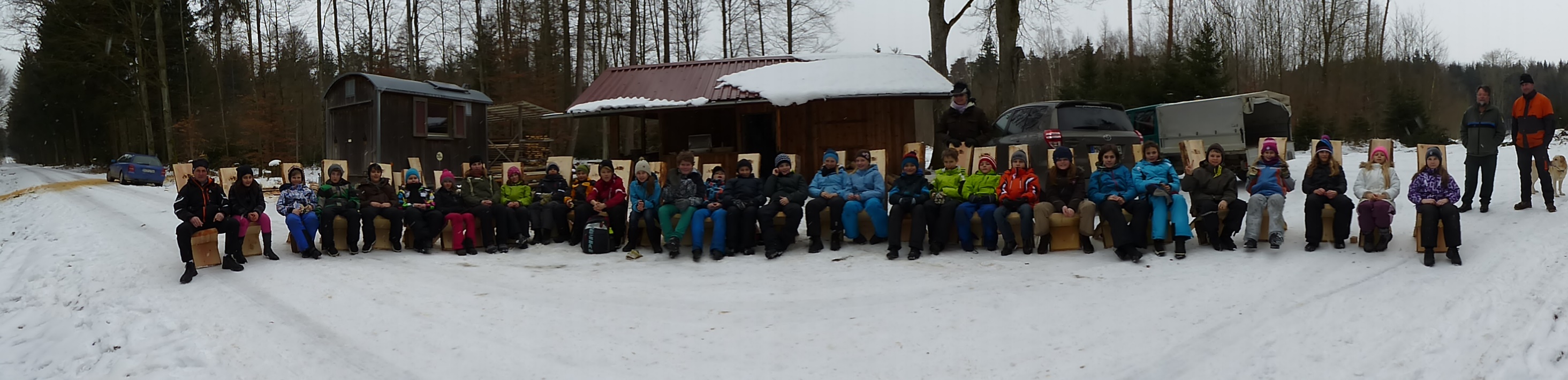 Sportaktivitäten
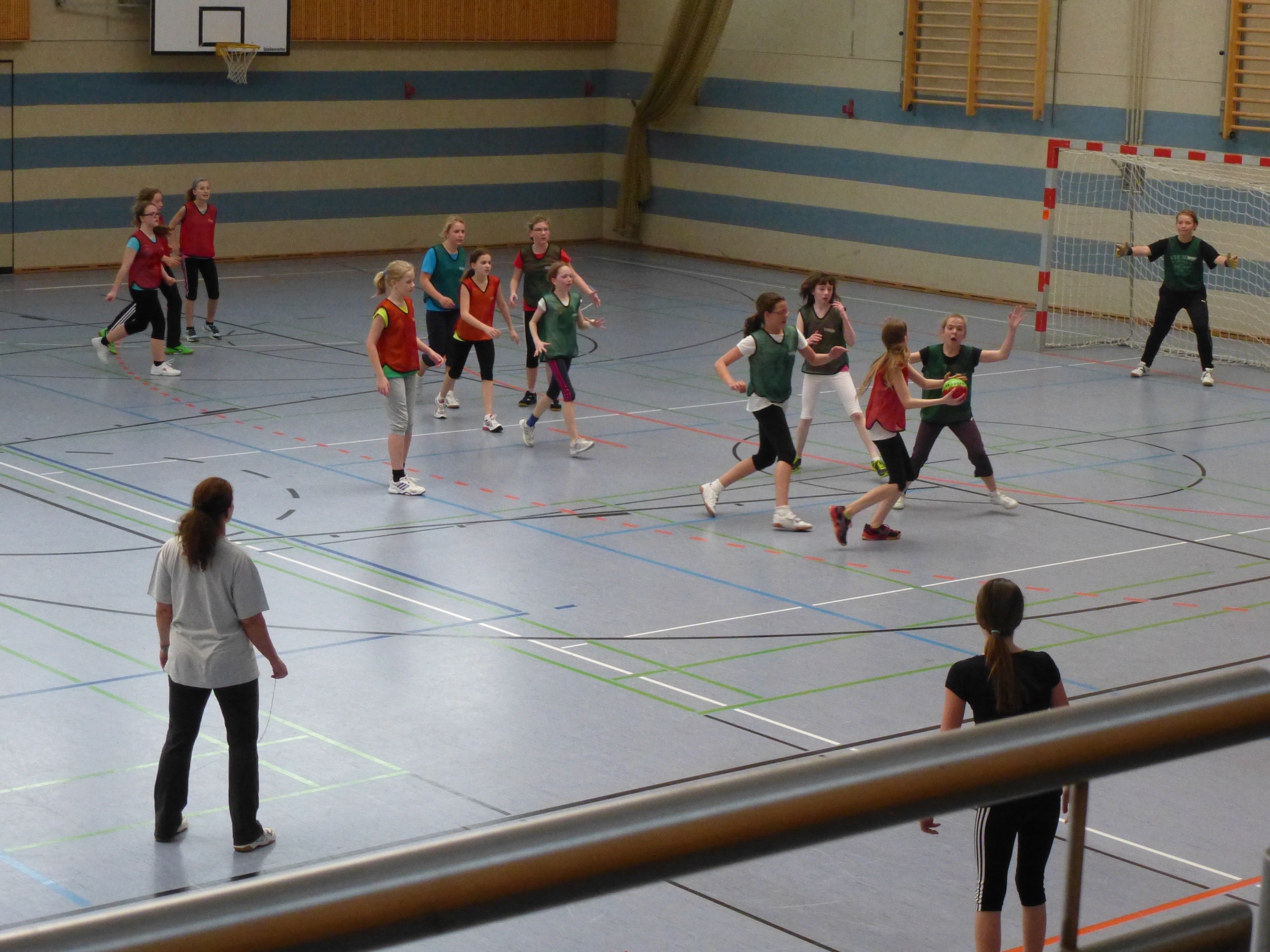 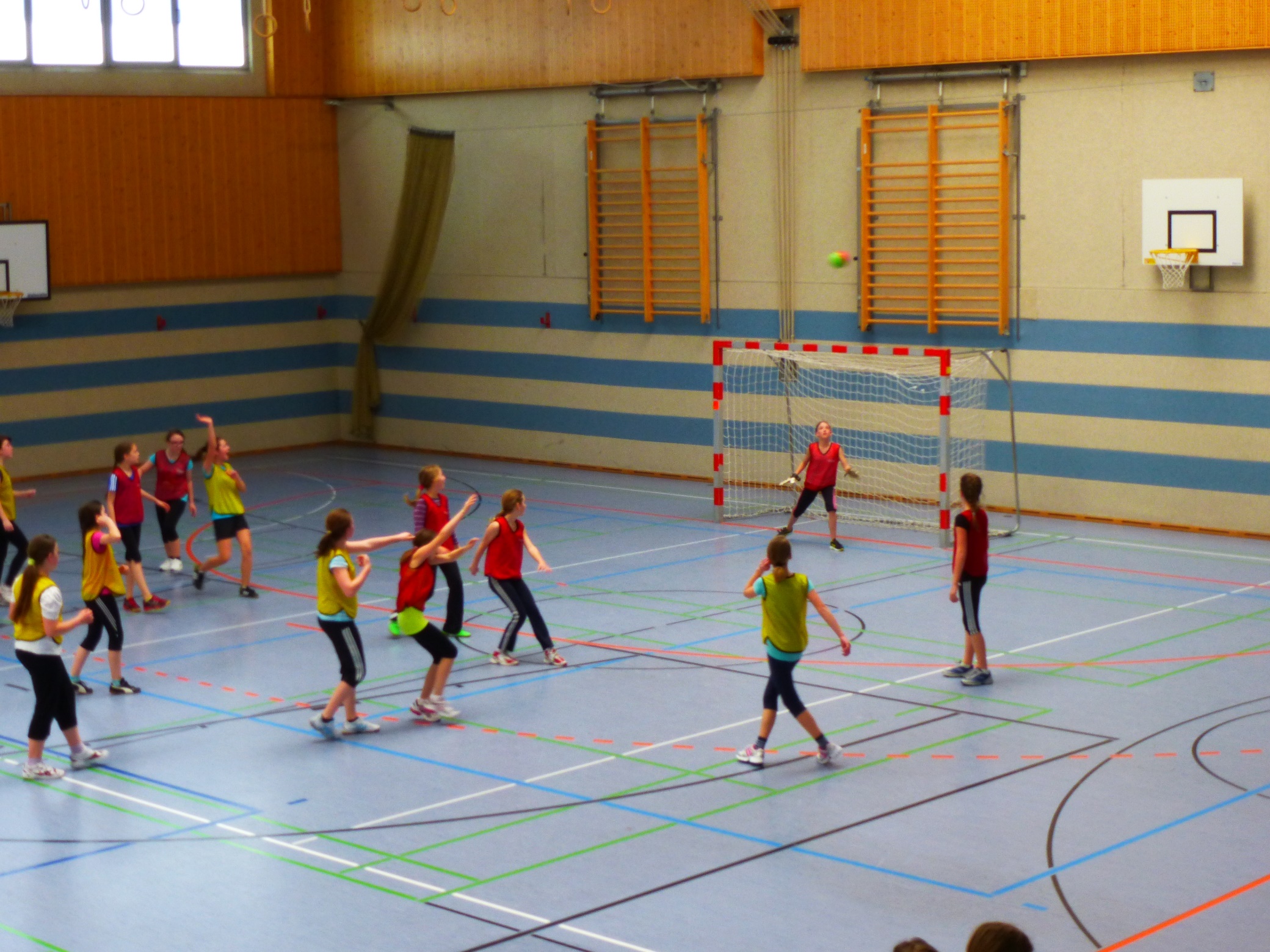 Offene Ganztagsschule
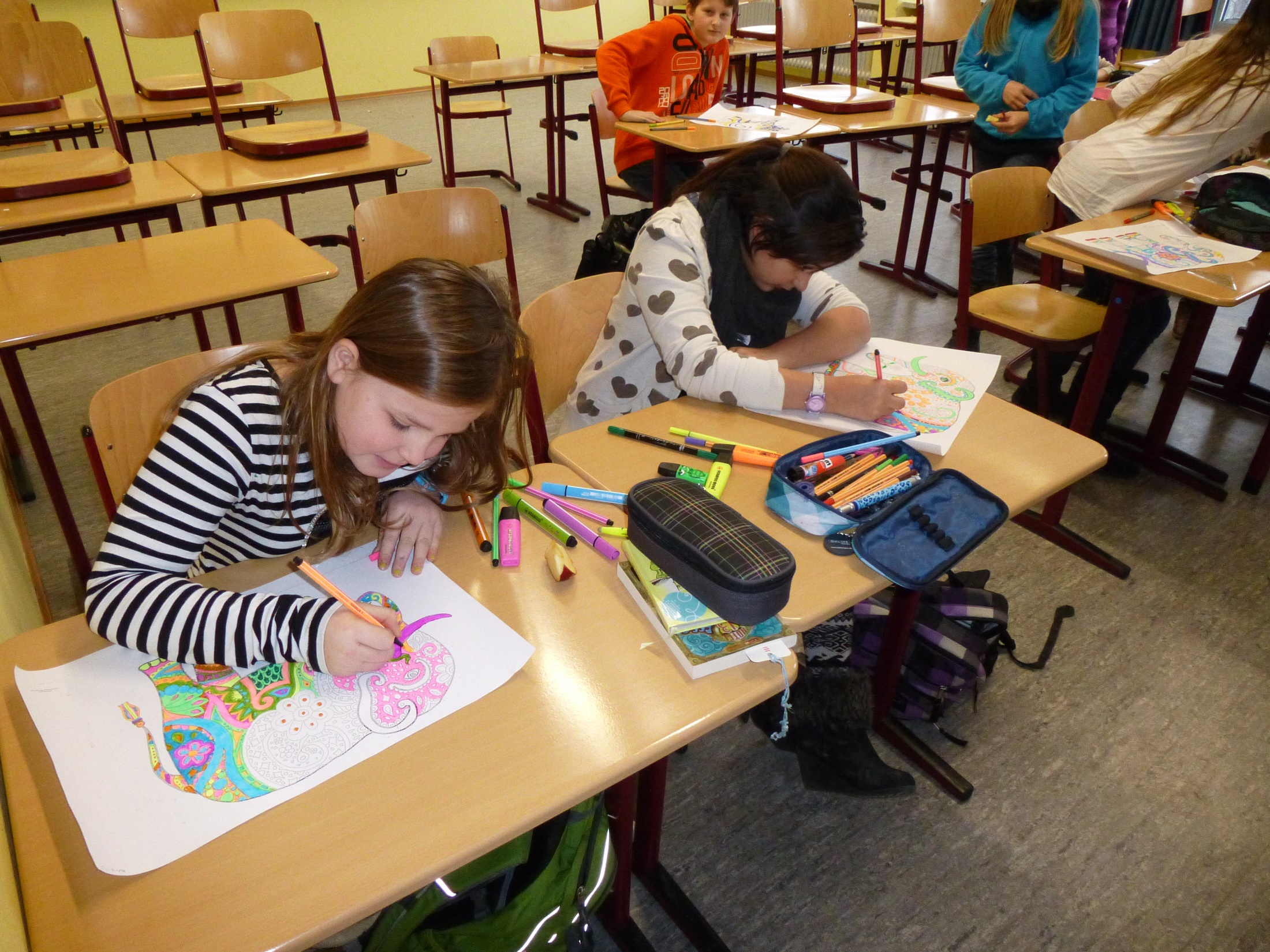 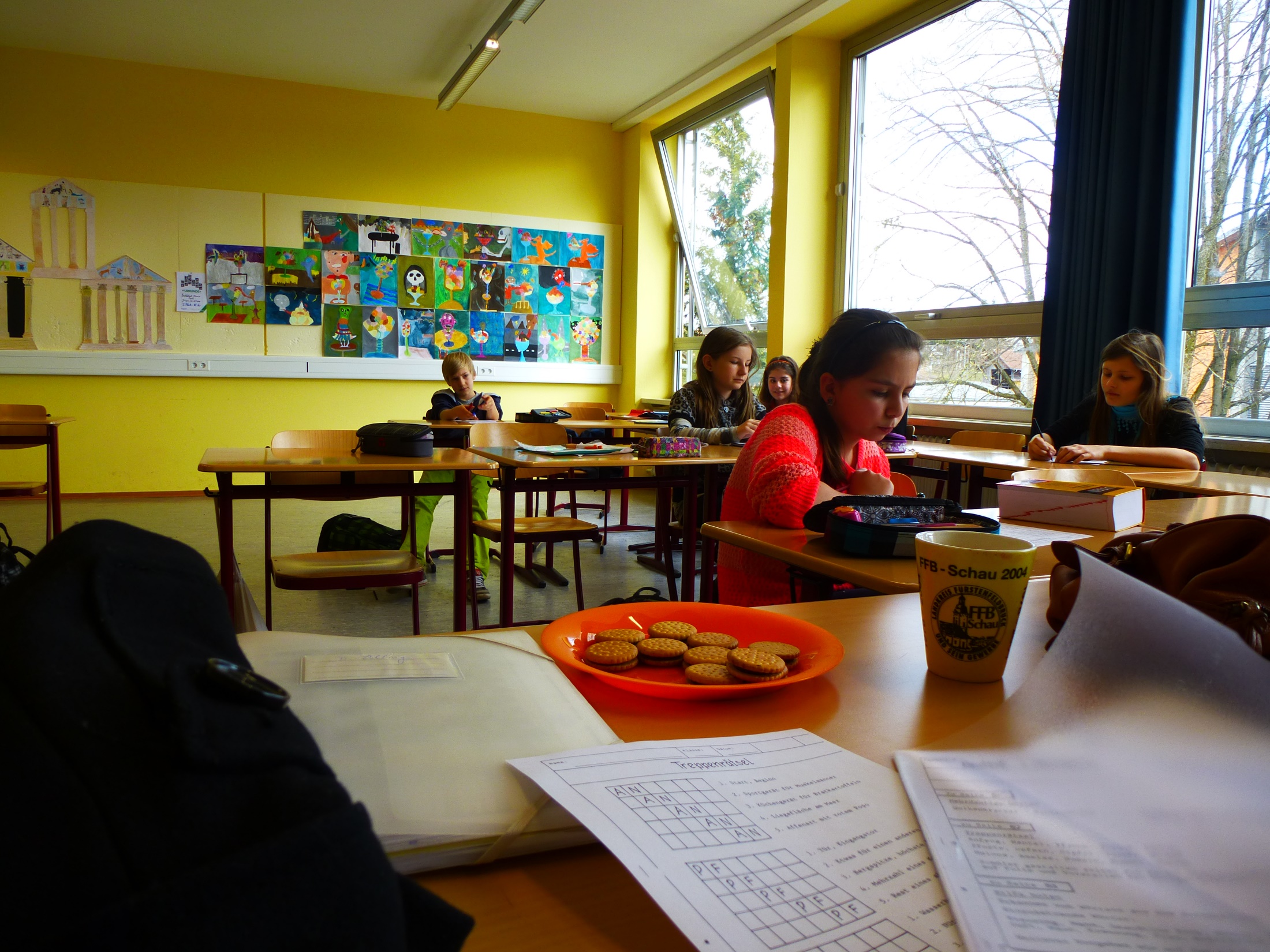 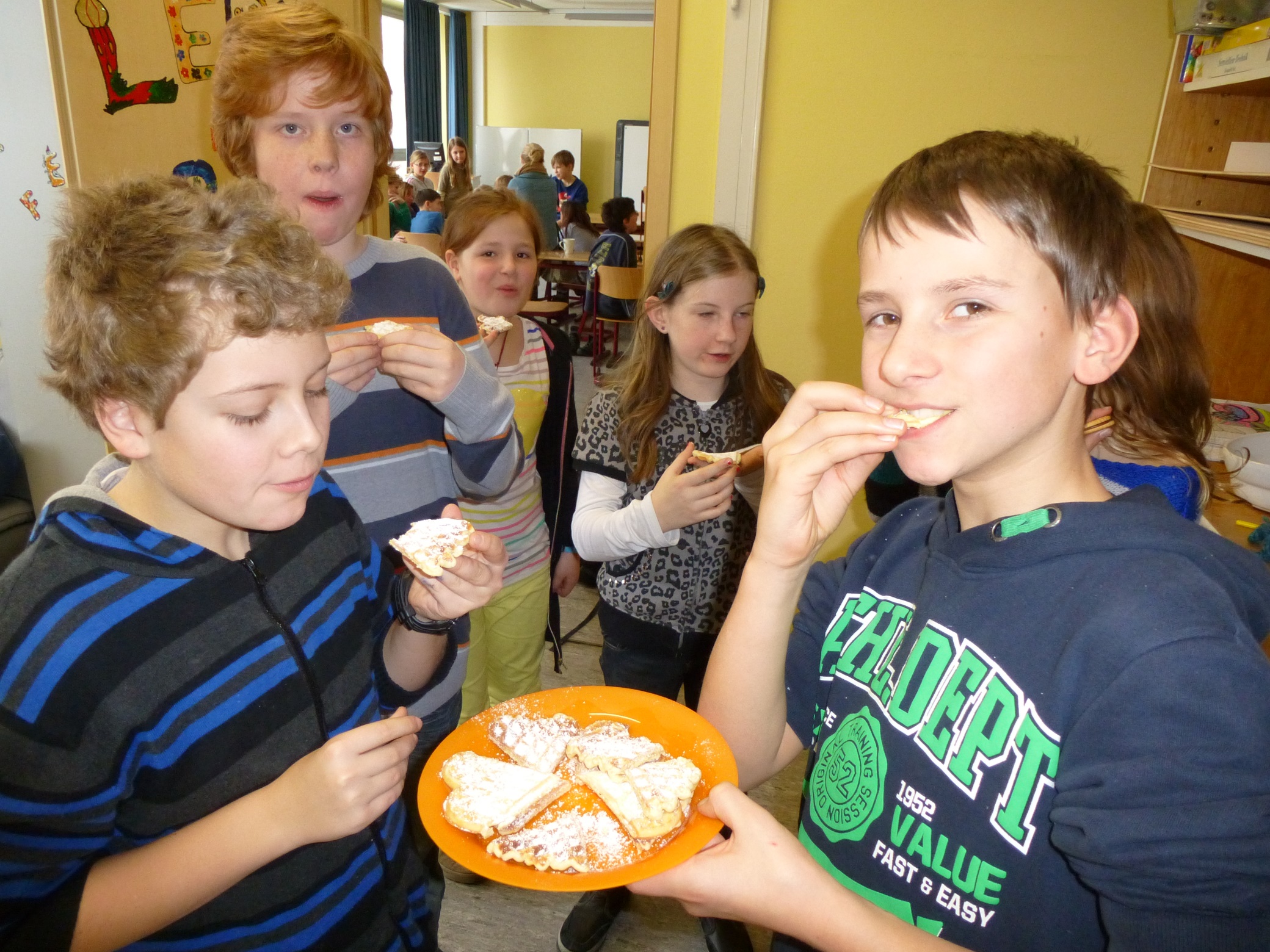